Chapter 10: Plasma accelerating module
A. Biagioni, R. Pompili, L. Crincoli, R. Demitra
INFN-LNF
This project has received funding from the European Union´s Horizon Europe research and innovation program under grant agreement No. 101079773
IX TDR Review Committee Meeting
June 16-18, 2025
Area of interest
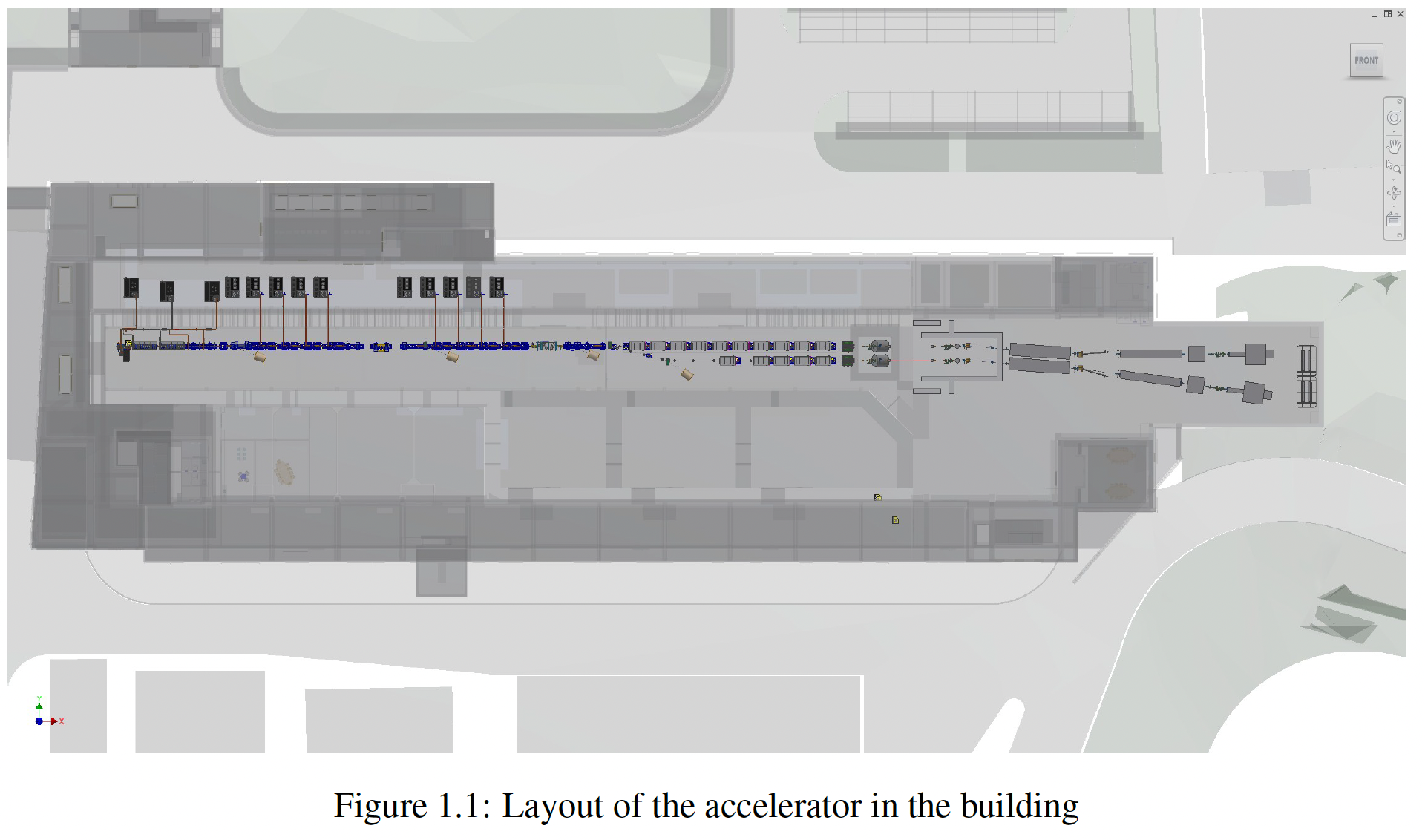 Plasma module
Chapter description
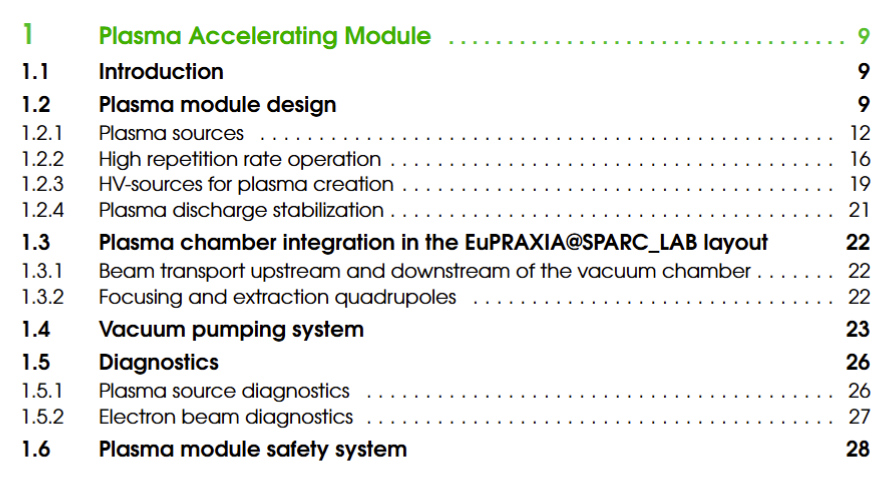 Global Goals:
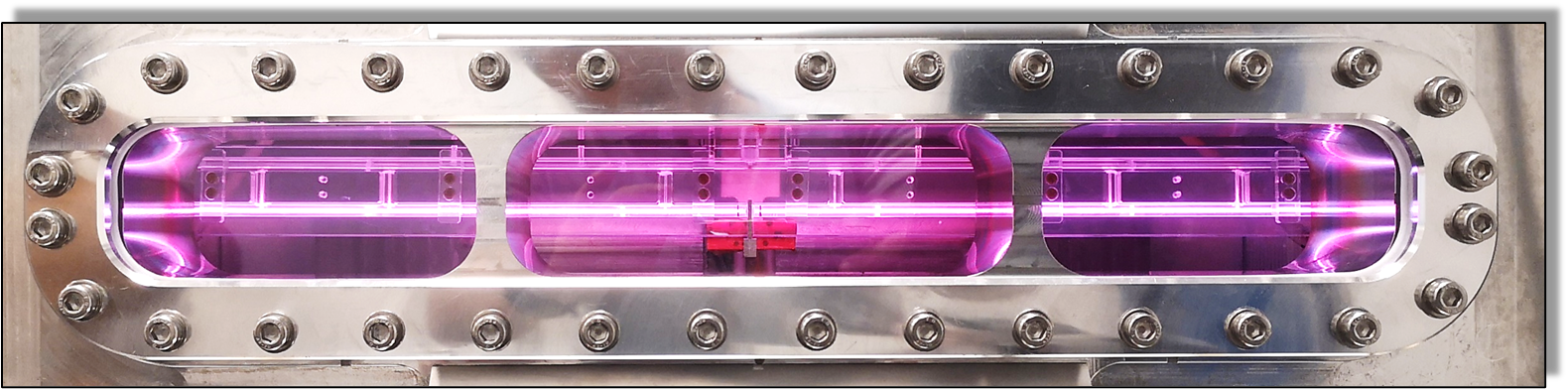 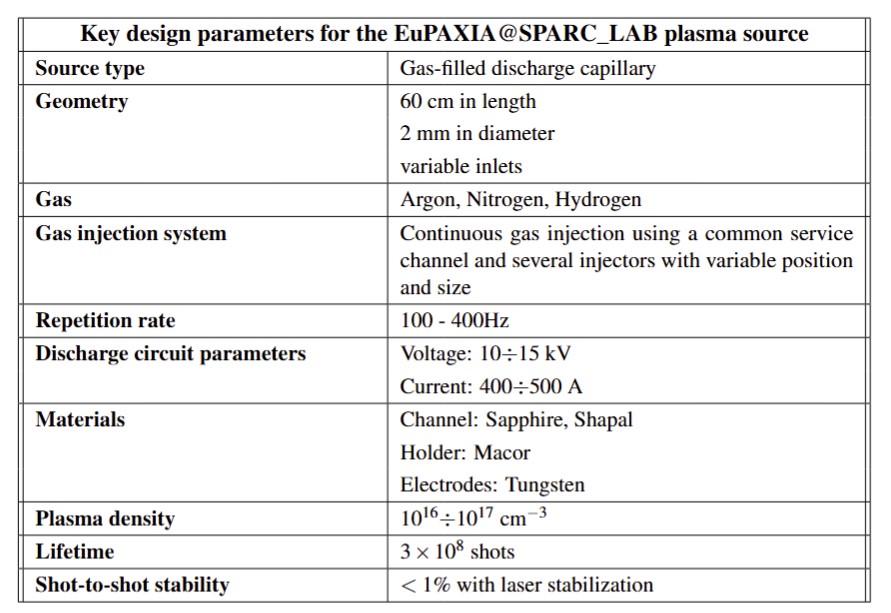 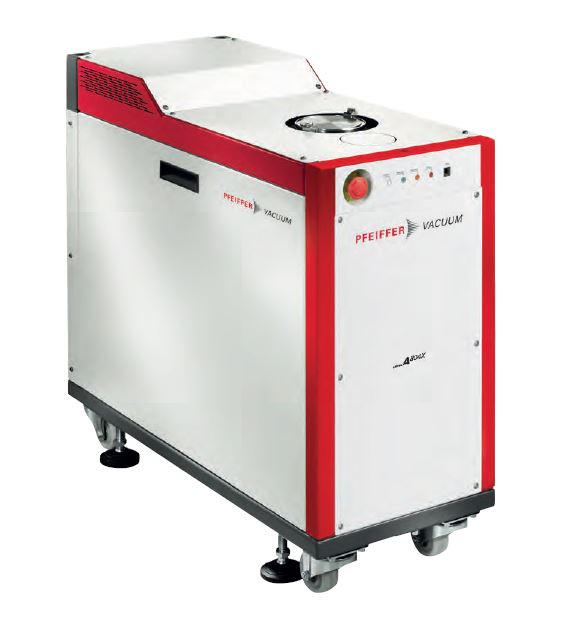 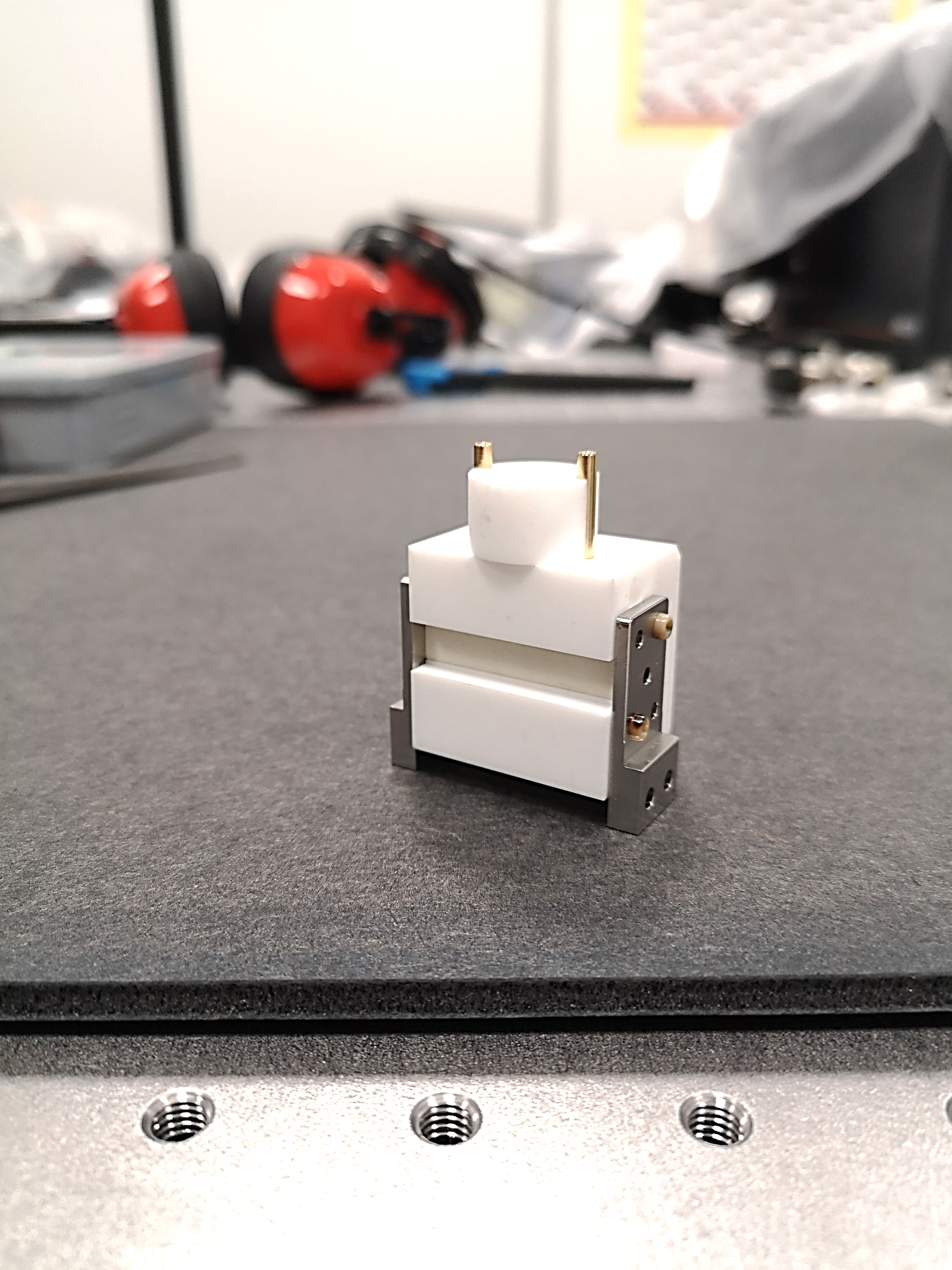 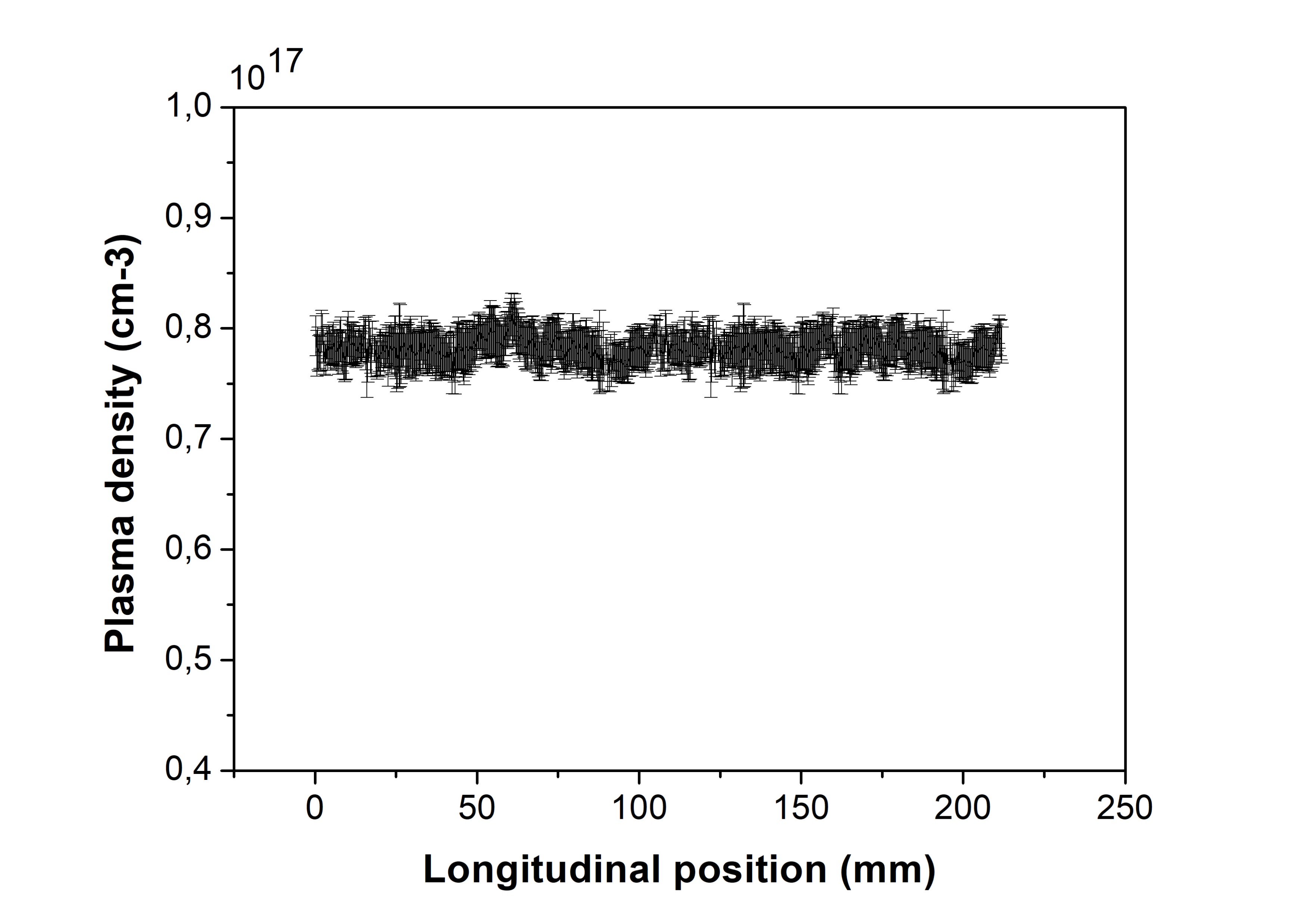 Key points requested by the TDR committee
More detailed description of the prototype of the plasma source (gas-filled discharge capillary) was needed

Description of the vacuum system’s ability to sustain the gas flow required to produce the plasma was missing

The high voltage system used for ionizing the neutral gas and thus creating the plasma needed to be better described
Achievements:Technological Readiness Level (Sub-Components)
Achievements:8-Technological Readiness Level (Plasma chamber and pumping system)
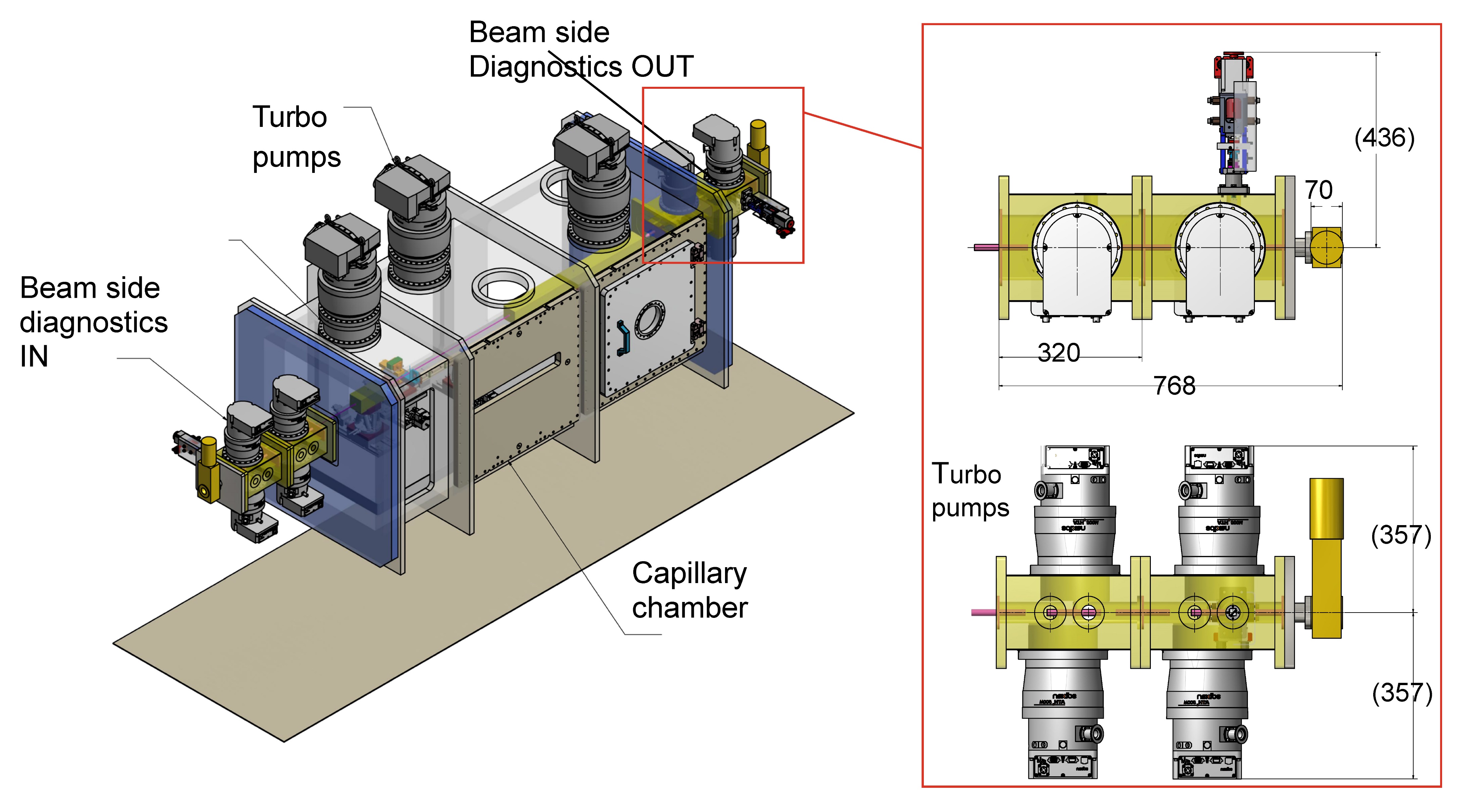 High amount of gas injected to work at 100-400 Hz repetition rate (15-20 mbar ·l/s)

Differential pumping system inside the side diagnostic chambers
X-band (5x10-9 mbar)
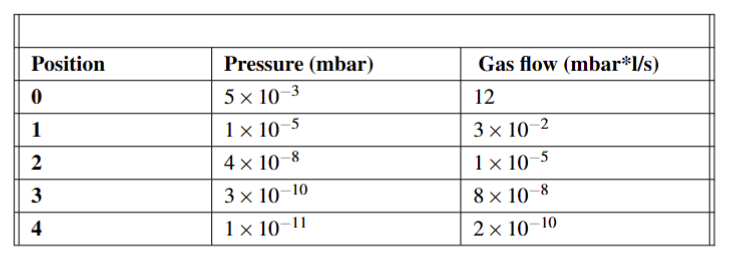 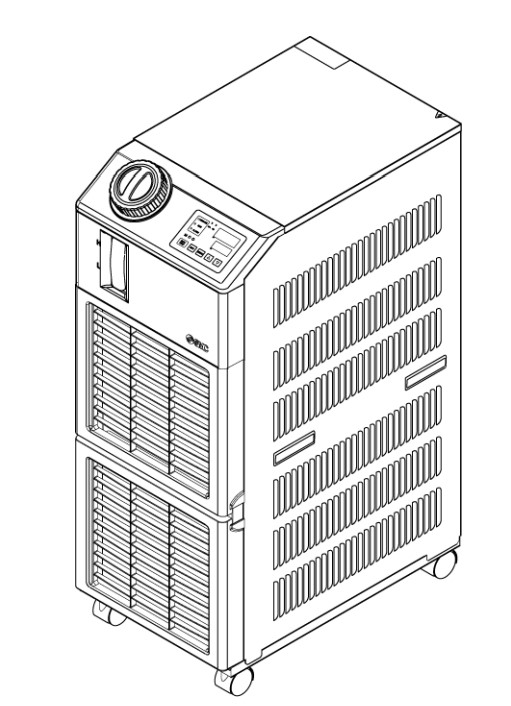 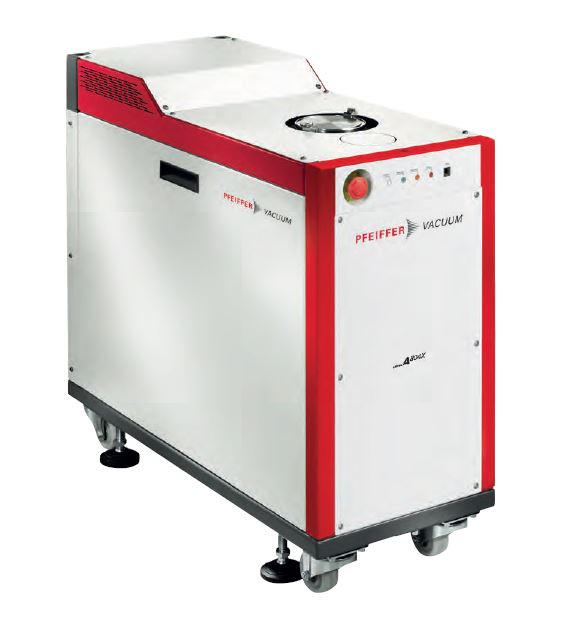 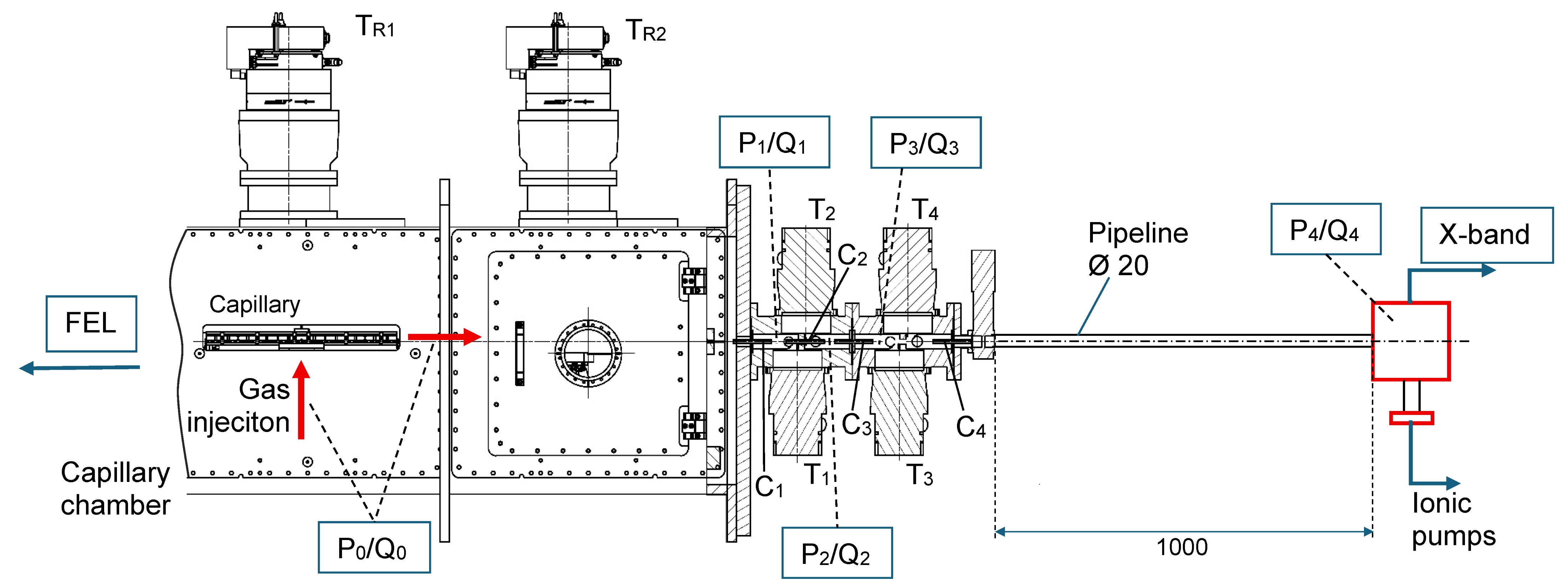 Achievements:8-Technological Readiness Level (HV source)
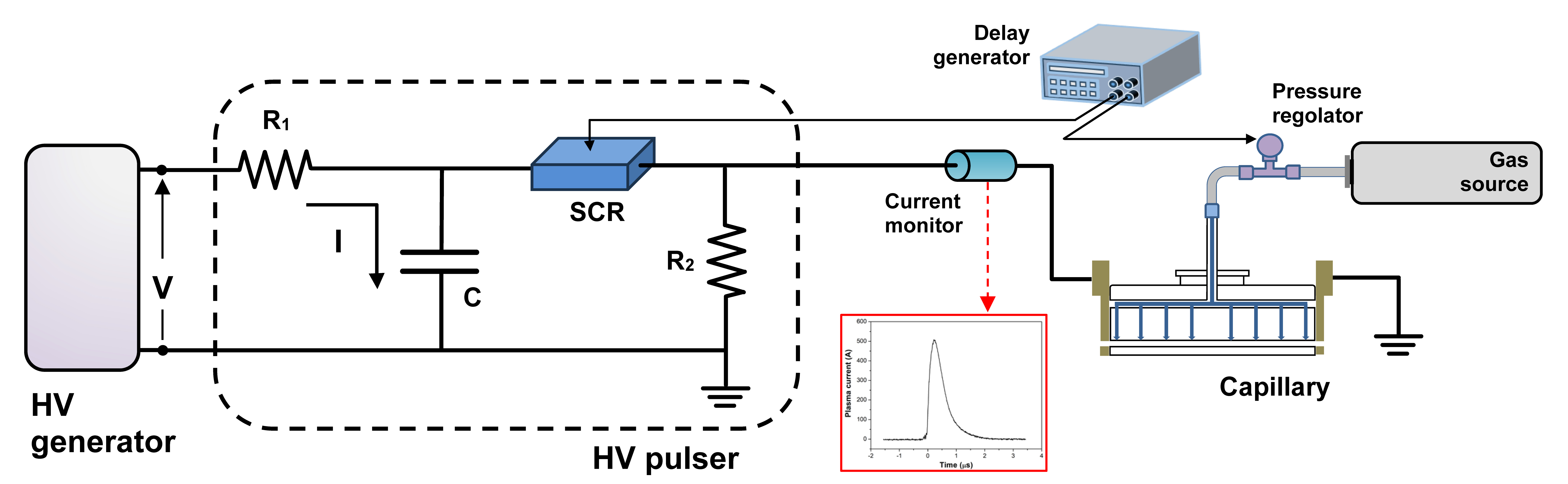 60 cm long capillary
Q=CV=10kV x 40nF = 0.4x10-3 C
tc = dQ/Ic = 2 ms at 200 mA
Rep Rate <= 500 Hz
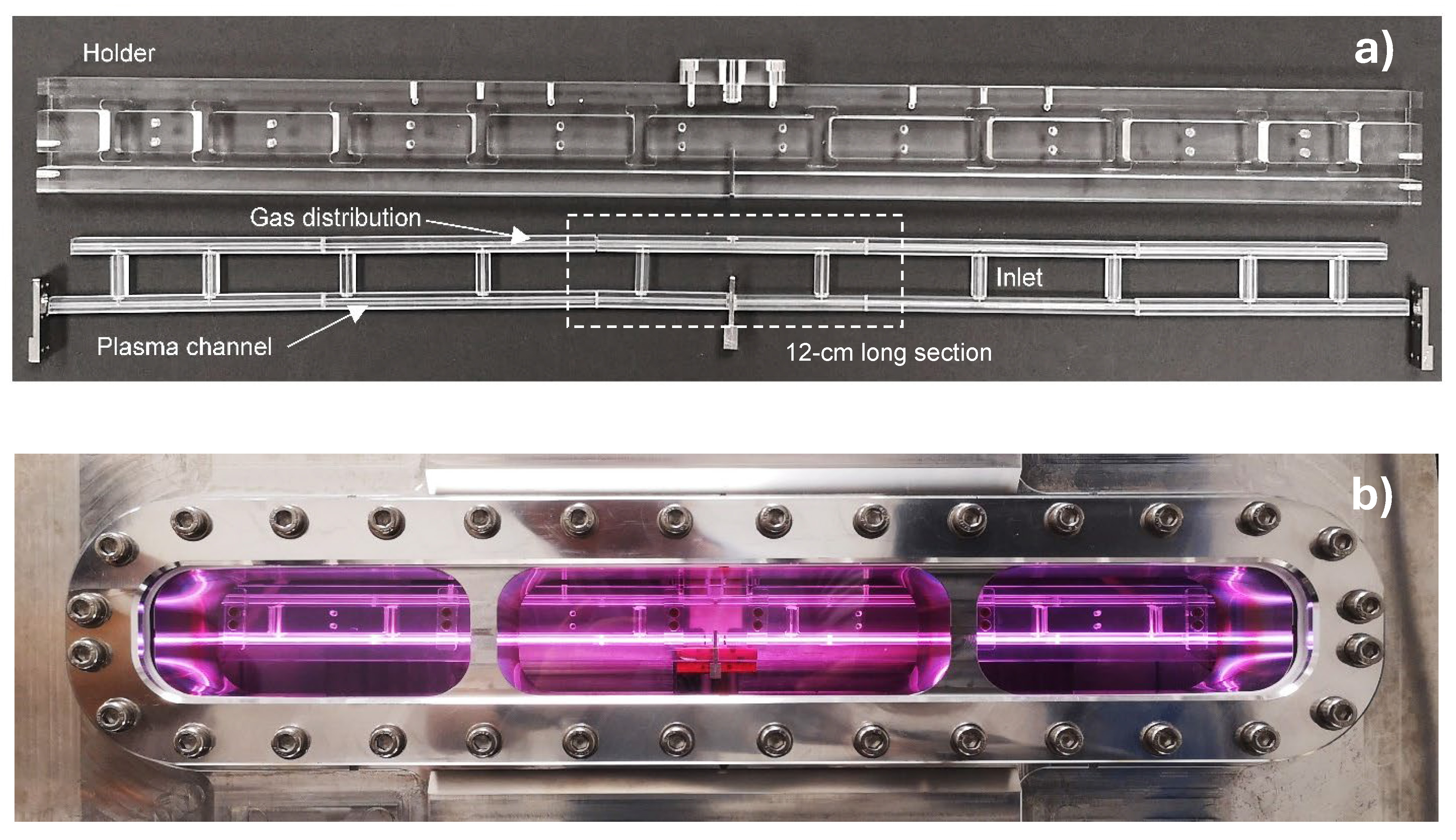 High voltage for plasma formation (Max 30 kV)

High current output for high repRATE (Max 150-200 mA)
V = 10 – 15 kV
Ip = 400 – 500 A
Δt = 600 ns FWHM
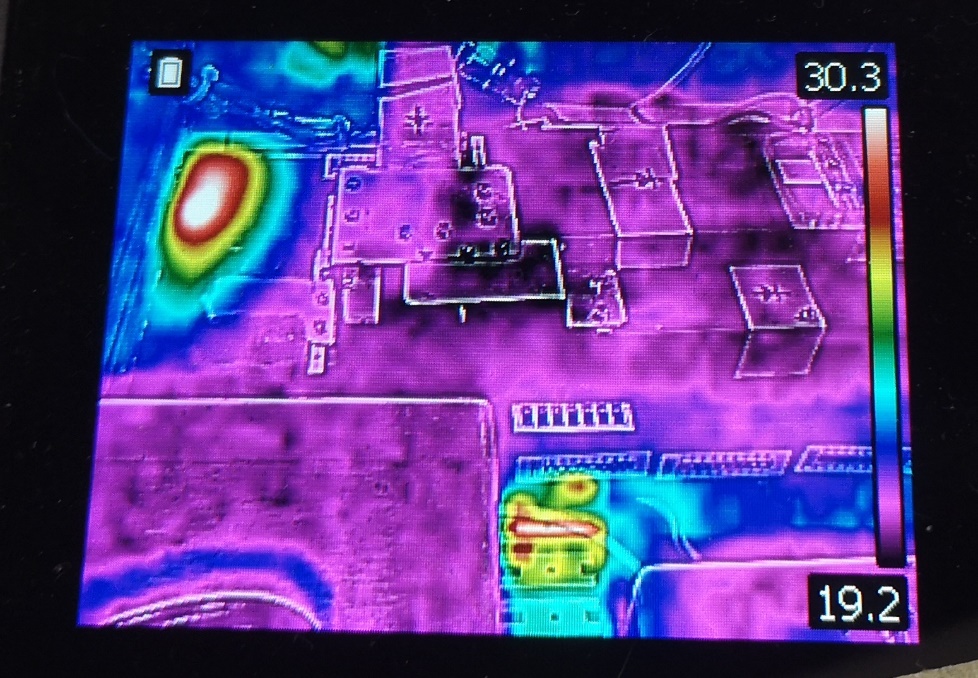 HV-switch
In principle, there are no limitations to high repetition rate (>400 Hz) for HV generator and pulser  but overheating problems could cause damages
Achievements:5-Technological Readiness Level (Gas-filled discharge capillary)
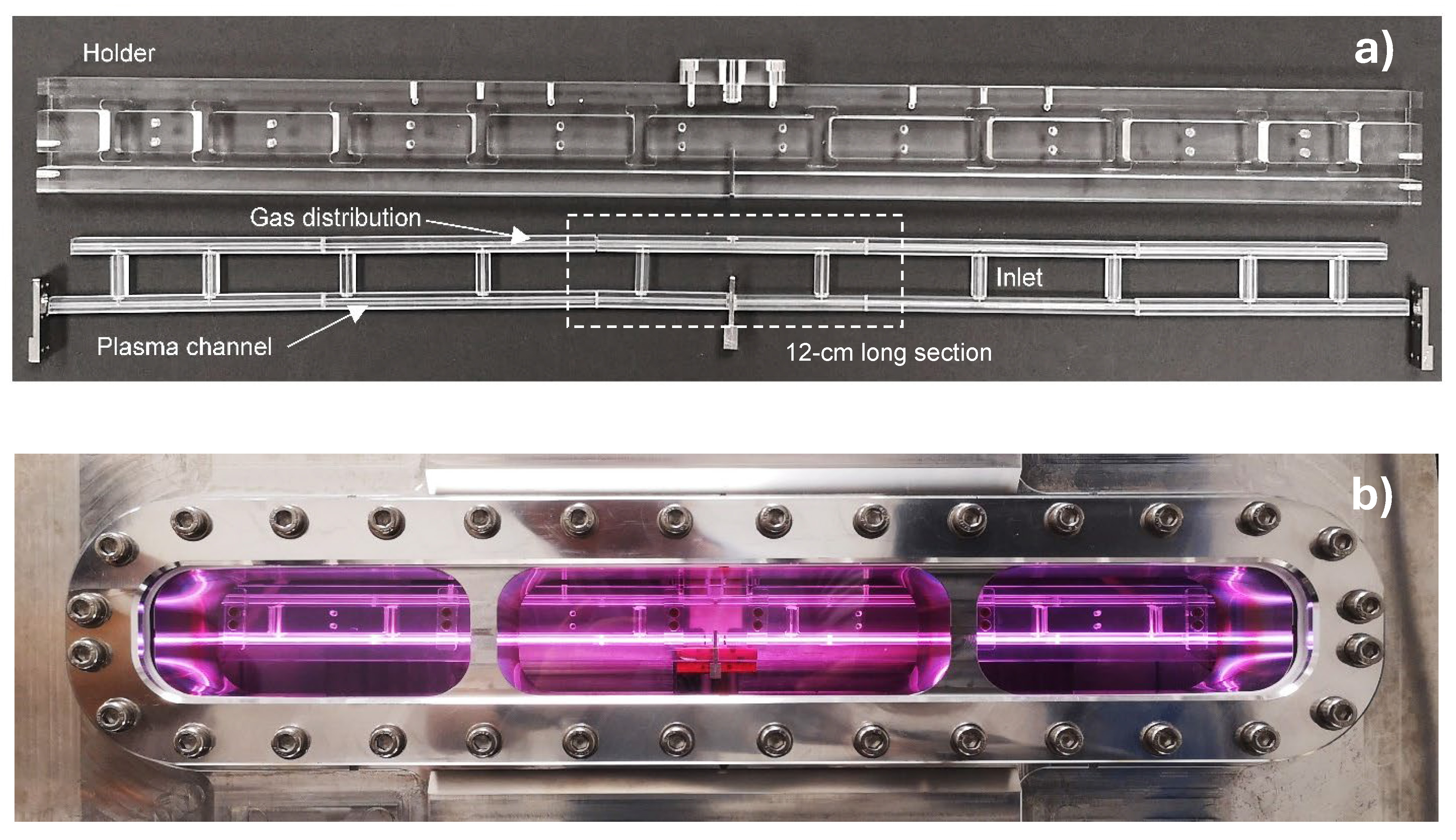 Plastic prototype to test different parts of the plasma source

Laboratory testing for setting plasma formation parameters (voltage, currents, pressure, densities)

Partial testing of materials (2x107 discharges) to work at high repetition rates
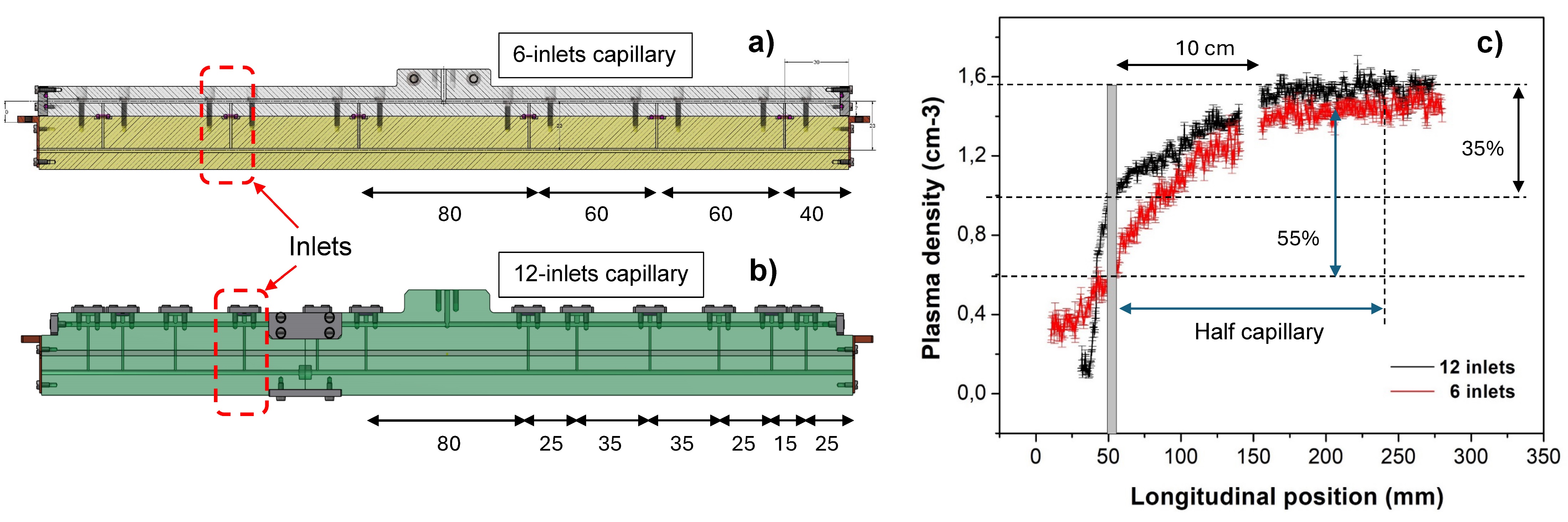 tests on a 40 cm long capillary to control the ramps (plasma channel geometry and gas distribution system) within the capillary as required by beam physics to achieve the acceleration targets (red profile has been used for beam dynamics simulations)
Planned Actions: 60 cm long capillary in Shapal/Macor to be tested
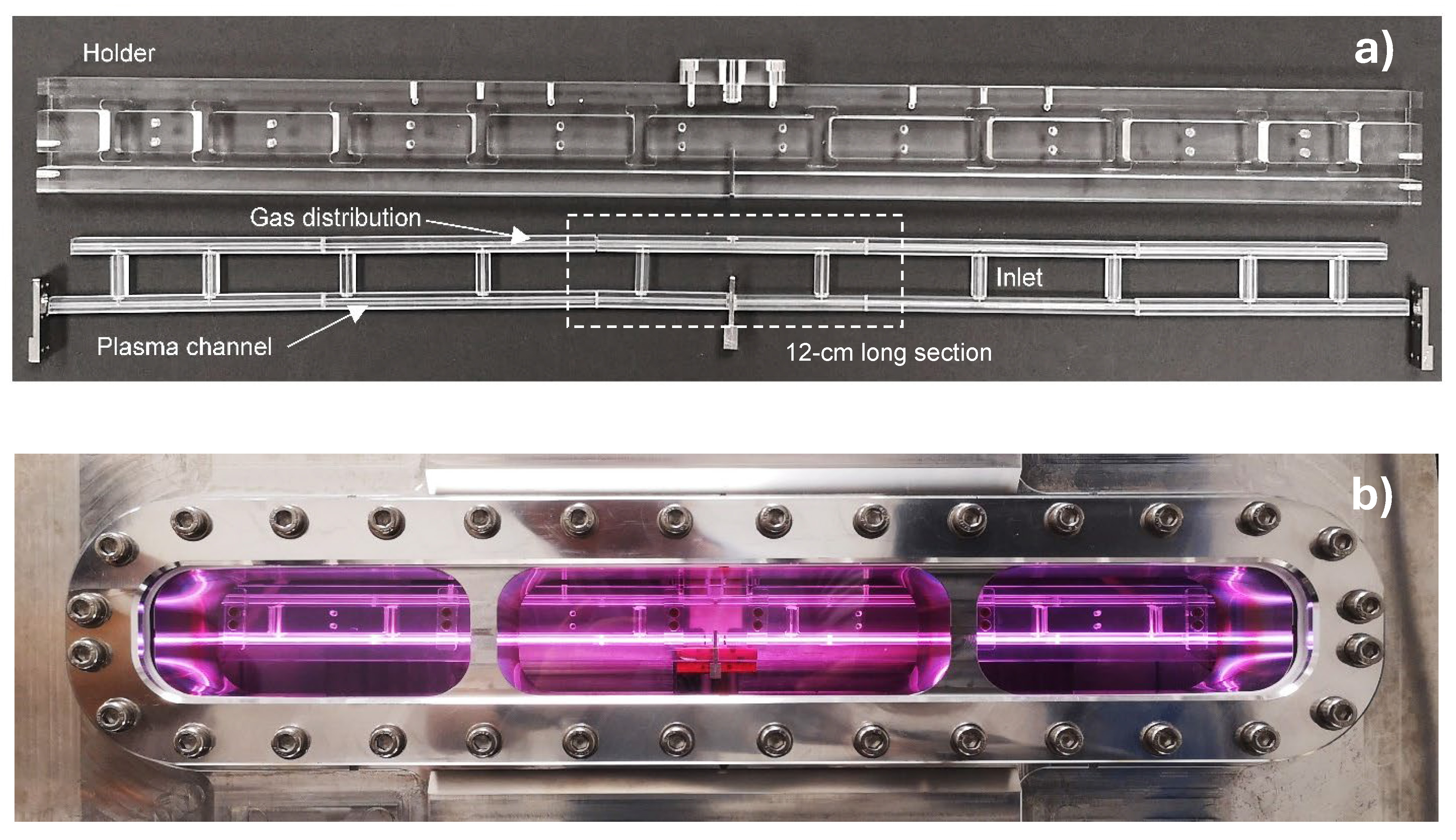 TDR completed
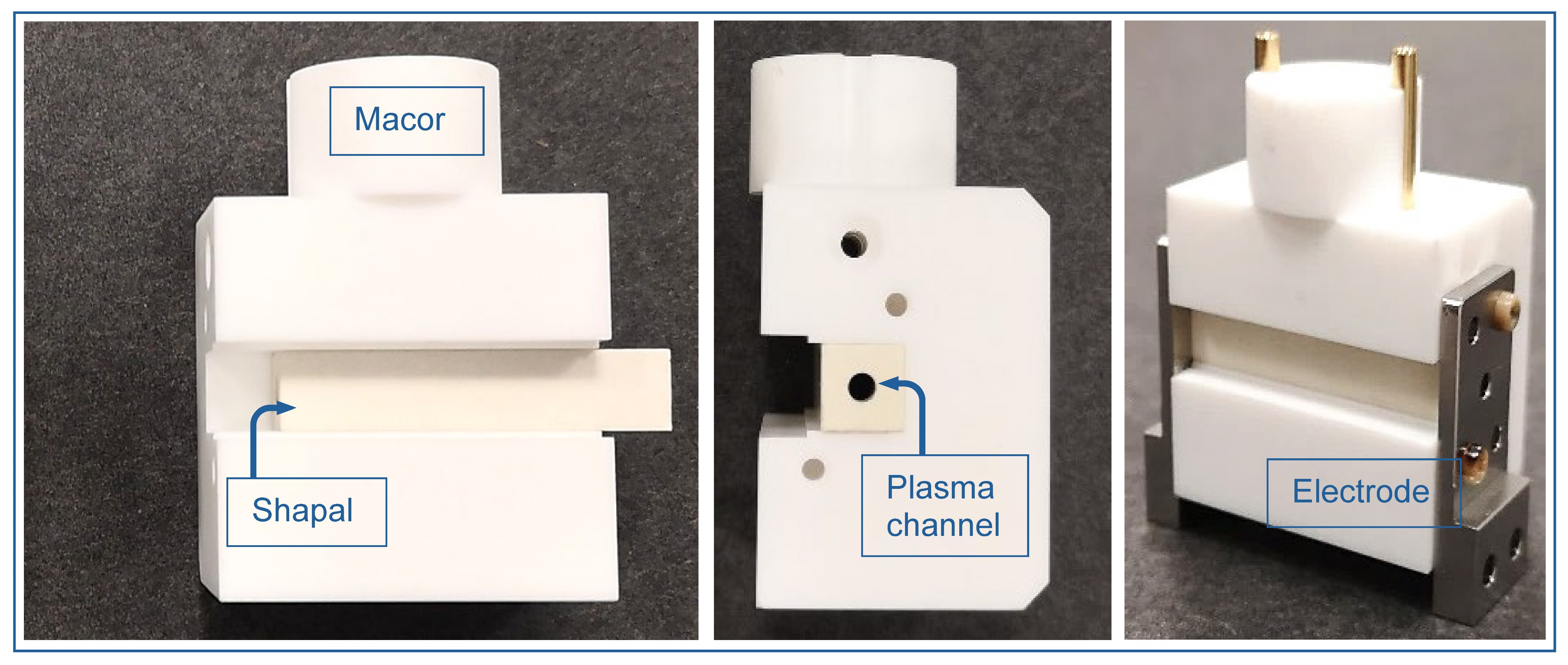 Production of the final prototype (60 cm long Shapal/Macor capillary)

Further resistance tests on the capillary with actual dimensions (60 cm) in a new plasma chambers similar to the final one

New electrode materials such as tantalum or tungsten (so far we have successfully tested molybdenum)
Dependencies / Risks (optional):  (Any blocking issues or critical path items.)
Fields maps insertion in the codes for all magnetics elements (Magnets and power supplies)

Vacuum system has been designed and preliminary tests have been carried out in the Plasma laboratory but further tests have to be done with a differential system more similar to the final one
Conclusions
Plasma source specifications align with the beam parameters required for injector and linac performance

These specifications meet the requirements both for plasma source length (60 cm) and plasma densities (1016 -1017 cm-3), as well as the capability to control plasma ramps along the longitudinal dimension

The plasma chamber and differential pumping system make it possible to maintain the working pressures required (5x10-9 mbar) using X-band accelerating sections